МУНИЦИПАЛЬНОЕ БЮДЖЕТНОЕ ДОШКОЛЬНОЕ ОБРАЗОВАТЕЛЬНОЕ УЧРЕЖДЕНИЕ «ДЕТСКИЙ САД «ДЮЙМОВОЧКА» ОБЩЕРАЗВИВАЮЩЕГО ВИДА 
С. ЕКАТЕРИНОВКА
Формирование здорового образа жизни у детей дошкольного возраста через создание модели развивающей педагогики оздоровления
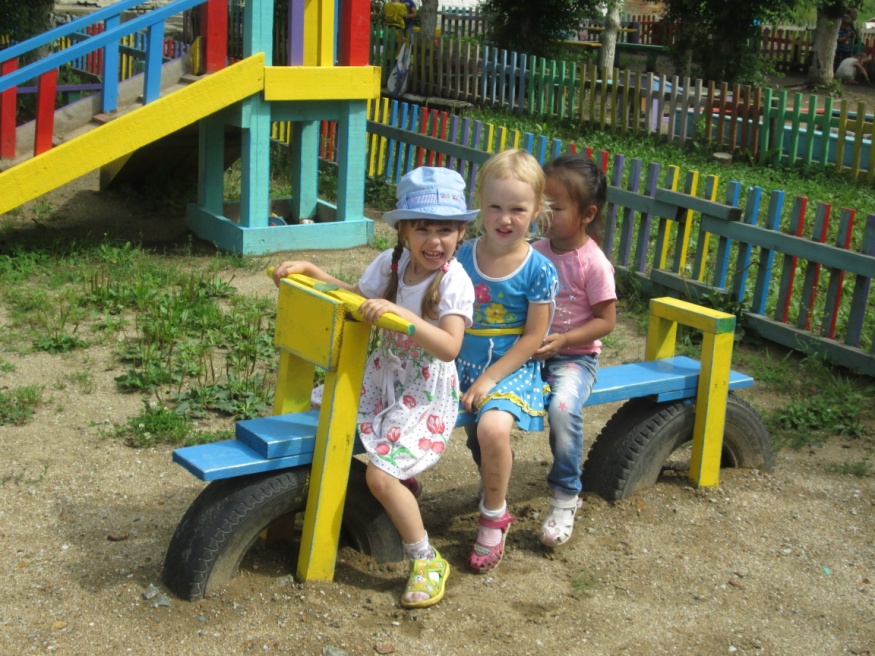 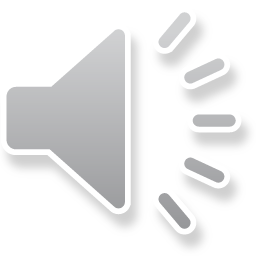 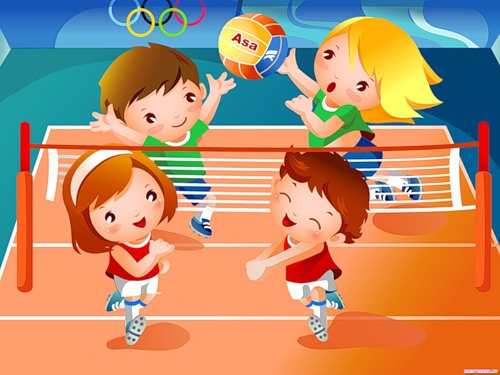 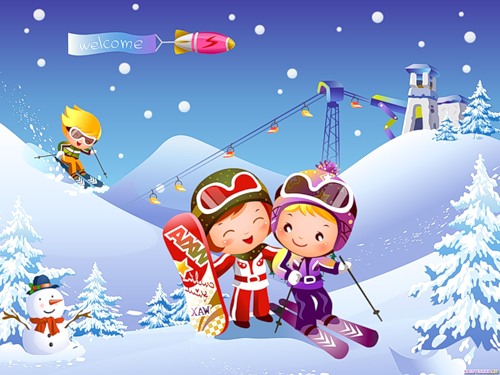 Цель:
Приобщение к здоровому образу жизни всех участников образовательного процесса.
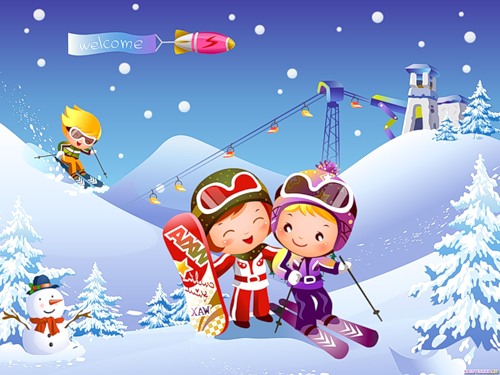 Задачи:
Обеспечить условия для физического и психологического благополучия участников учебно-воспитательного  процесса;
Формировать доступные представления и знания о пользе занятий физическими упражнениями, об основных гигиенических требованиях и правилах;
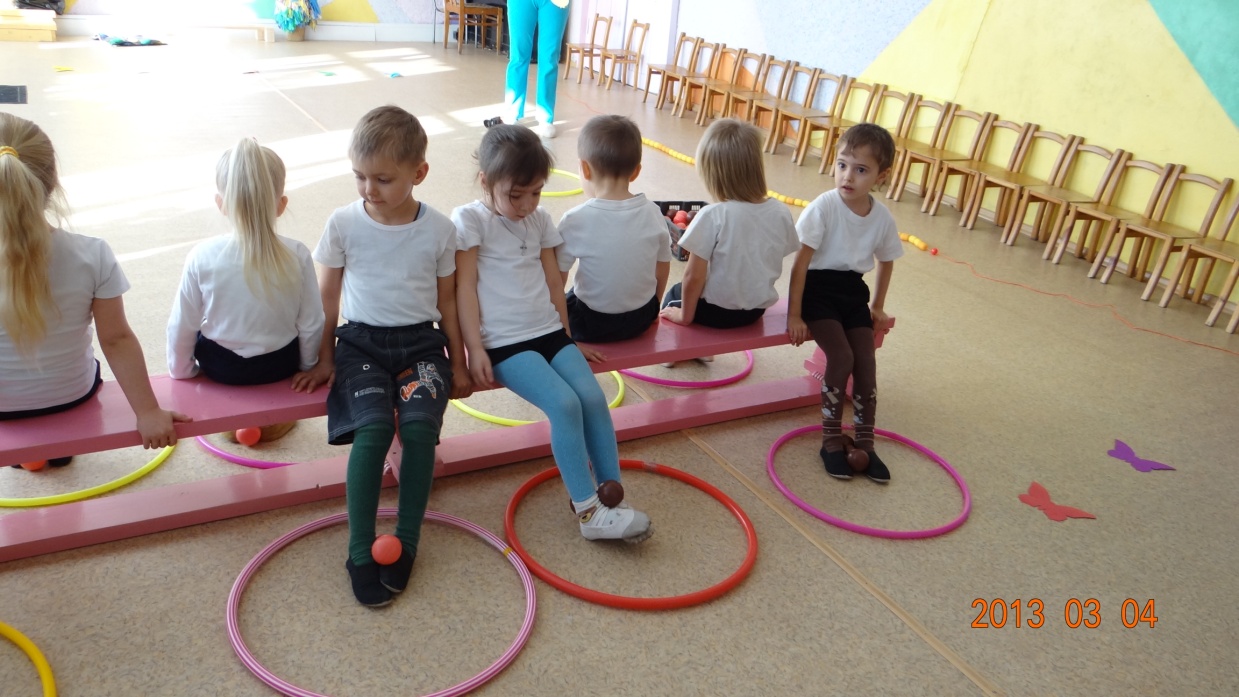 ФОРМЫ  РАБОТЫ
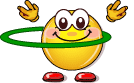 Подвижные дидактические игры
Нетрадиционная работа
 с родителями
Поездки на море
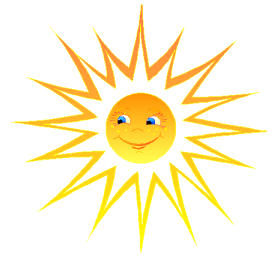 Спортивные праздники, развлечения
Проектная деятельность
Посещение музея этнографии
Создание уголков здоровья,
 выпуск газет
Театрализованная деятельность
Модель здоровьесбережения МБДОУ «Детский сад «Дюймовочка»
Приобщение детей и родителей к 
здоровому образу жизни
Педагоги
Педагогика сотрудничества
Семья
Изучение программ, инноваций
Родительские собрания
Оздоровительная работа.
Анкетирование
Планирование работы с детьми
Инструктор по физкультуре
Медицинский персонал
Консультативные пункты
Оборудование предметно – развивающей среды
Совместная работа
Воспитанники ДОУ
Здоровьесберегающие технологии 
МБДОУ «Детский сад «Дюймовочка»
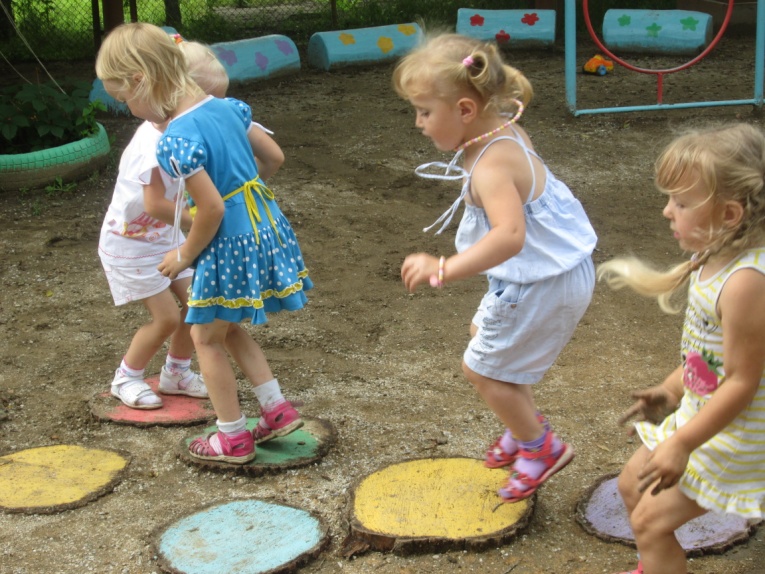 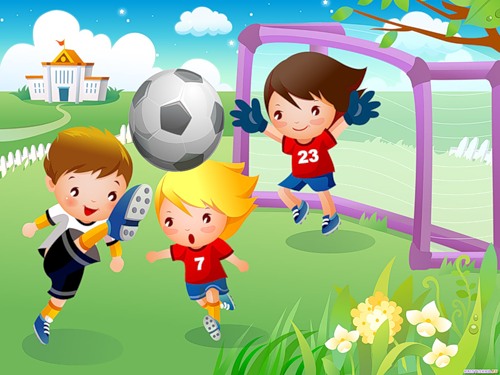 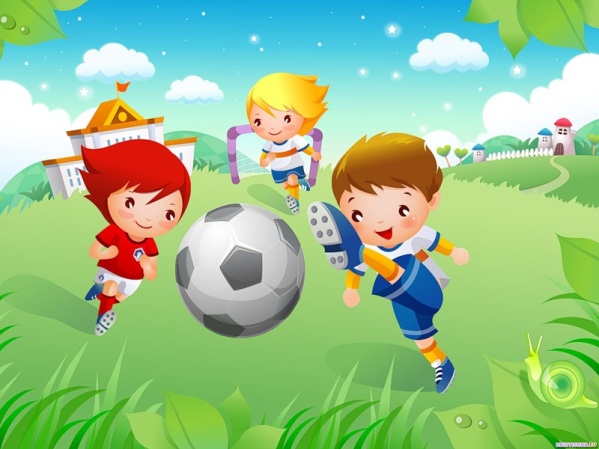 Минутки шалости
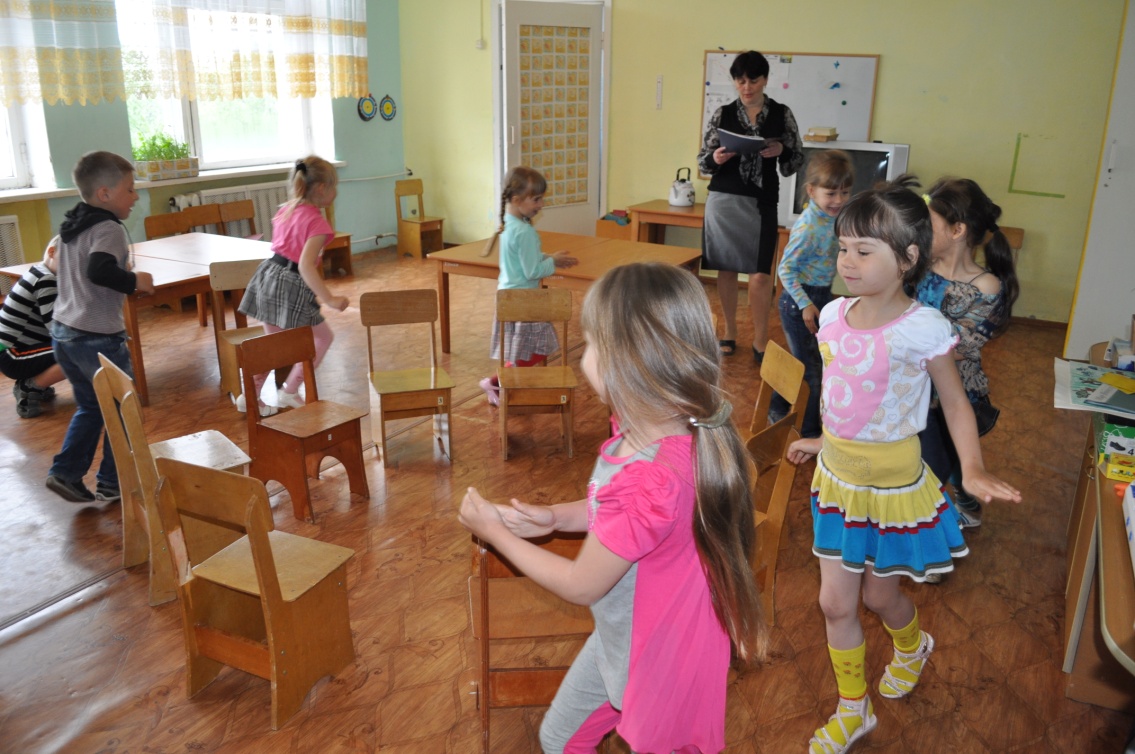 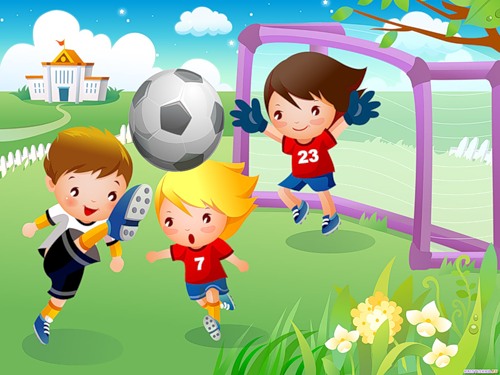 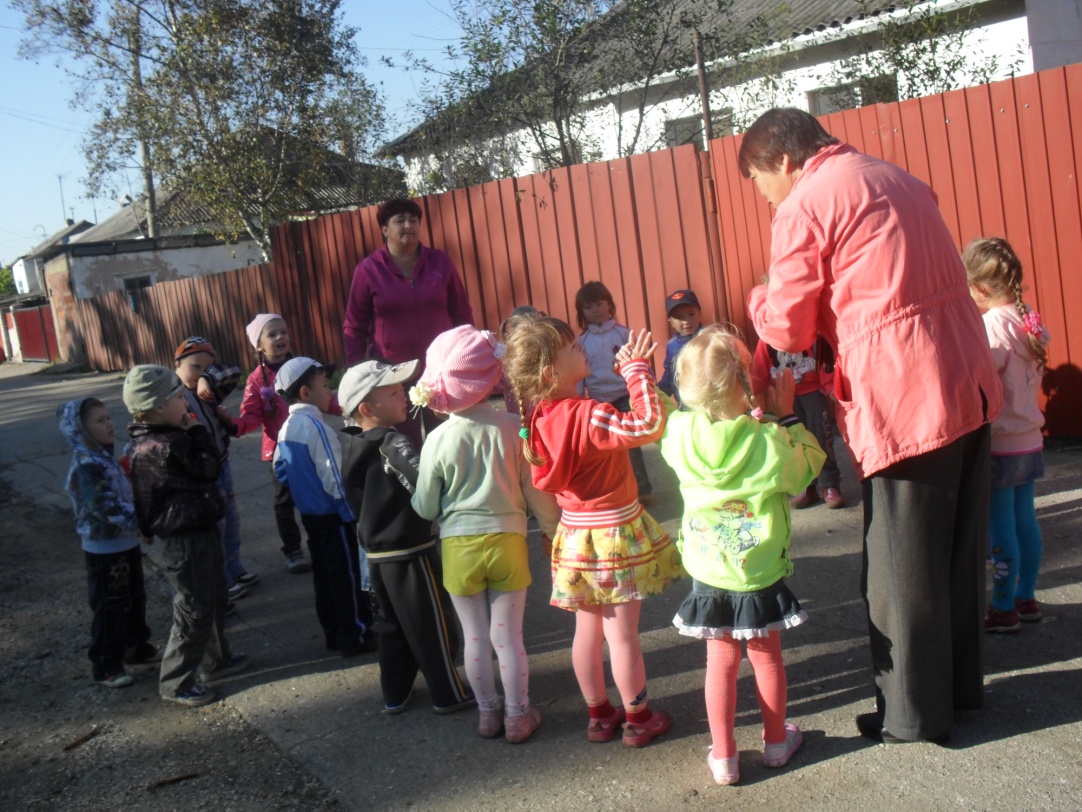 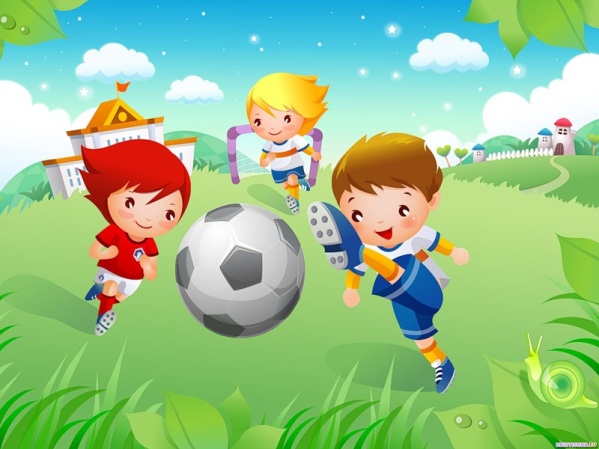 Дыхательная гимнастика»
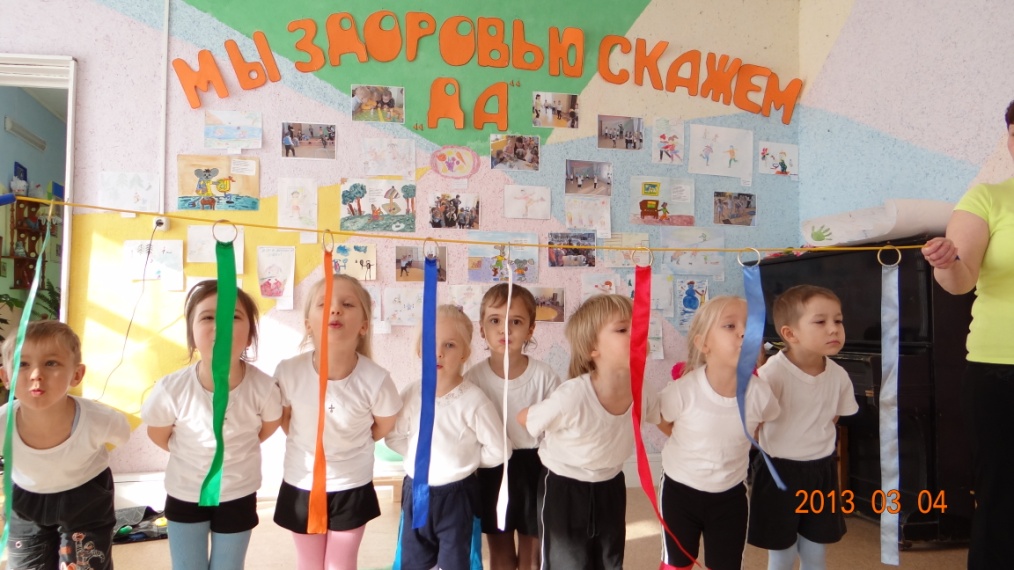 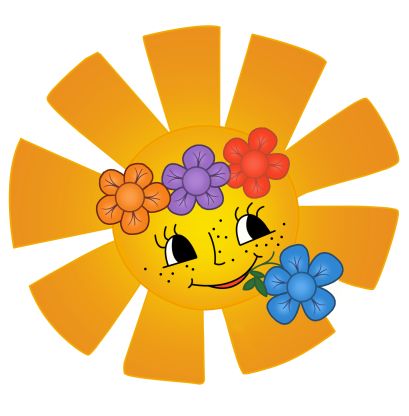 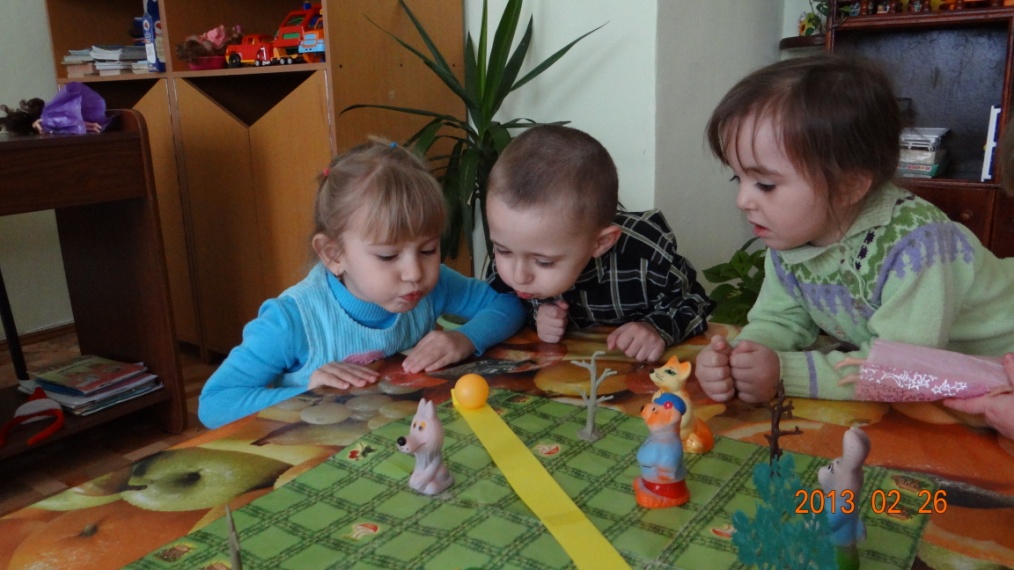 Проектная деятельность
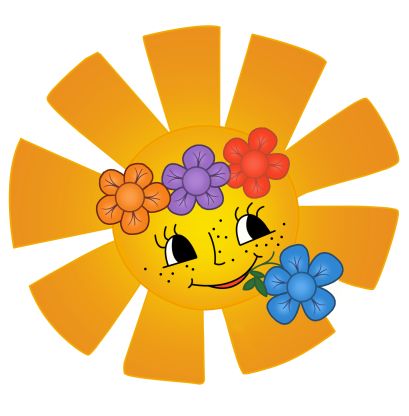 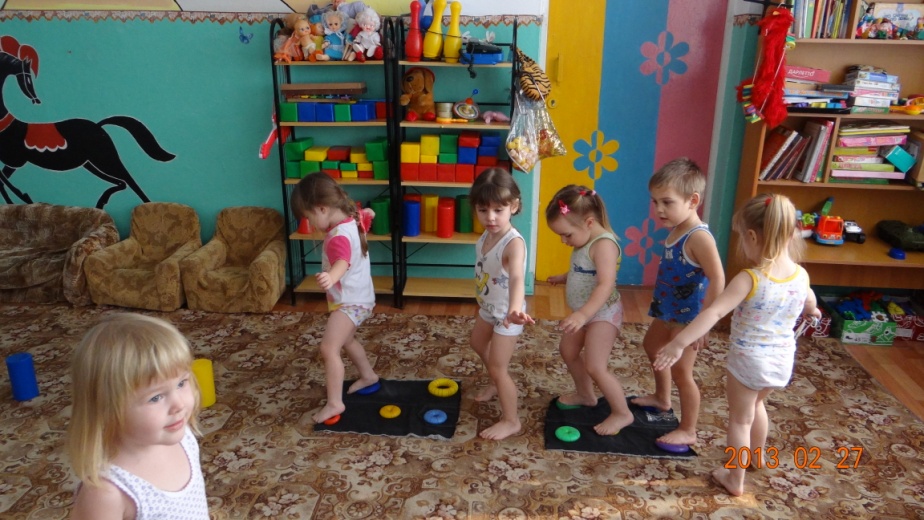 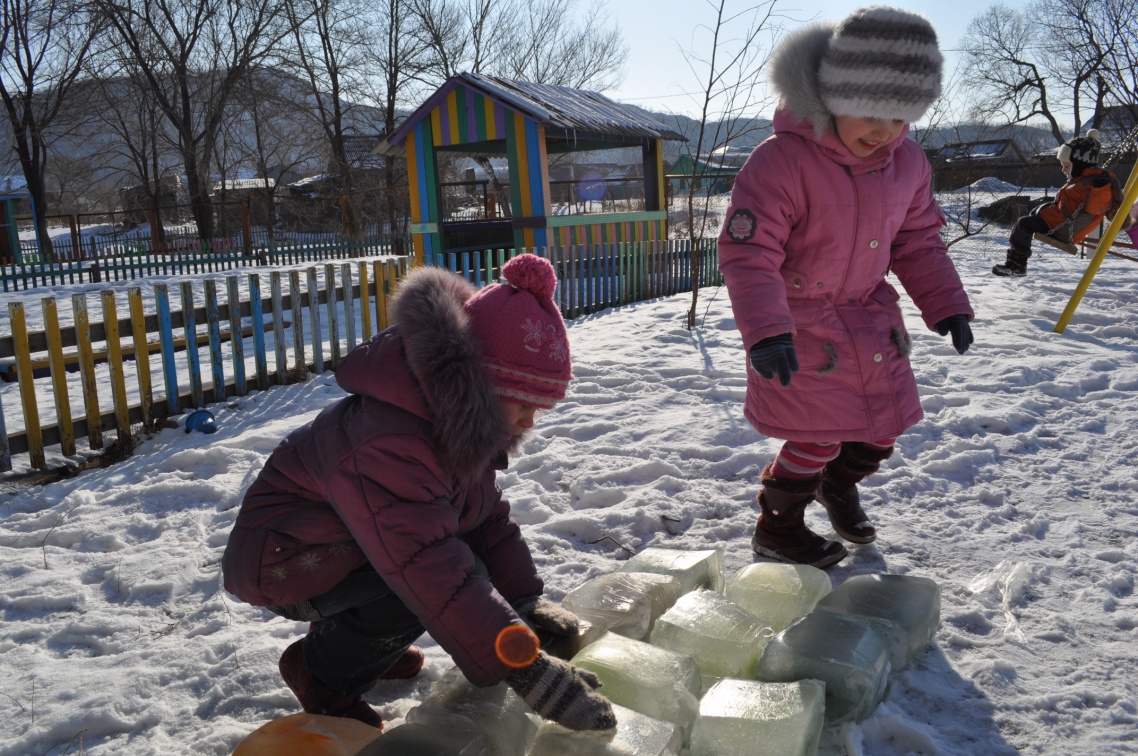 Проект 
«Здоровье детей в наших руках»
Проект 
«Папа, мама, я – здоровая семья»
Гимнастика для глаз
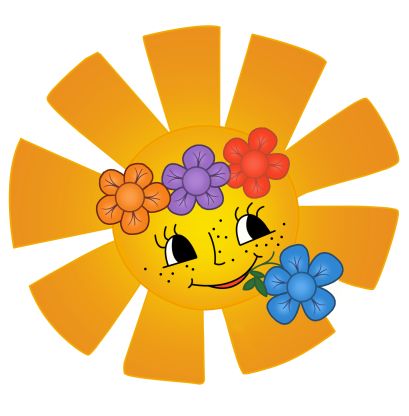 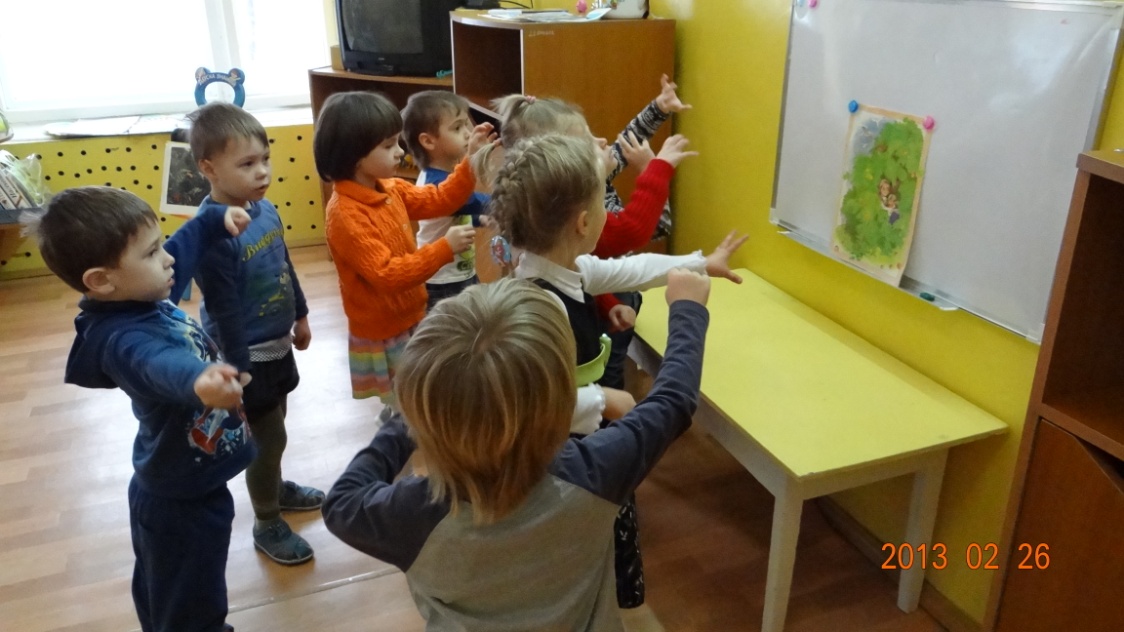 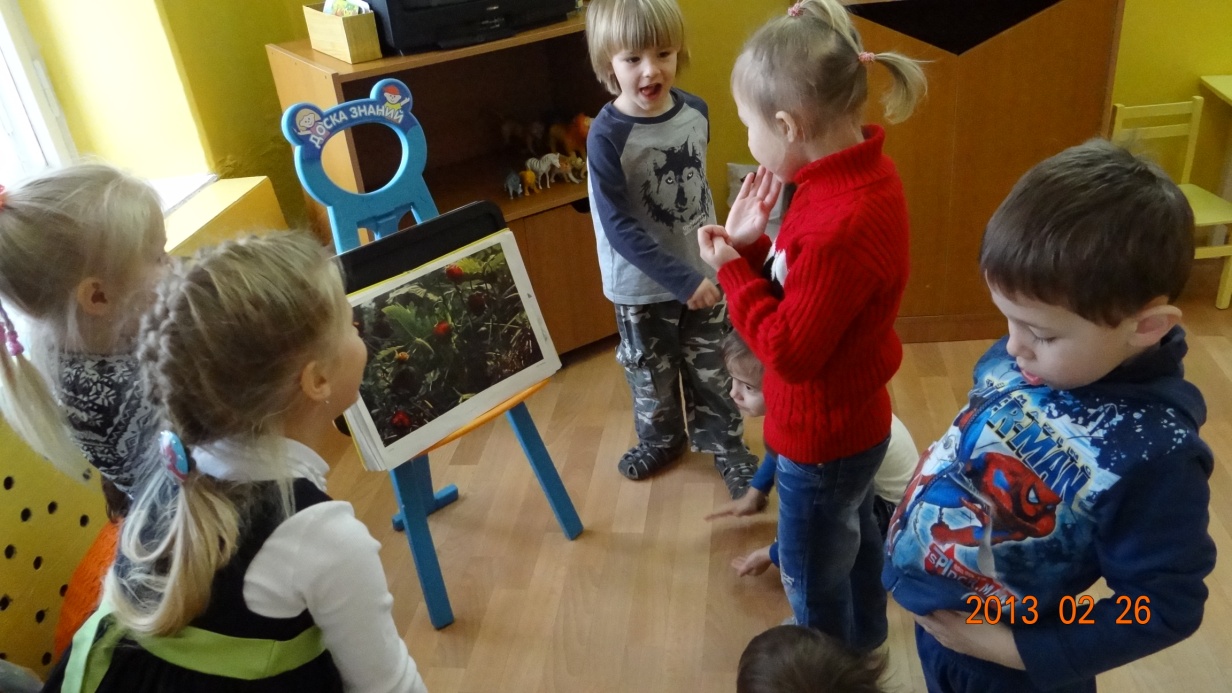 Гимнастика маленьких волшебников
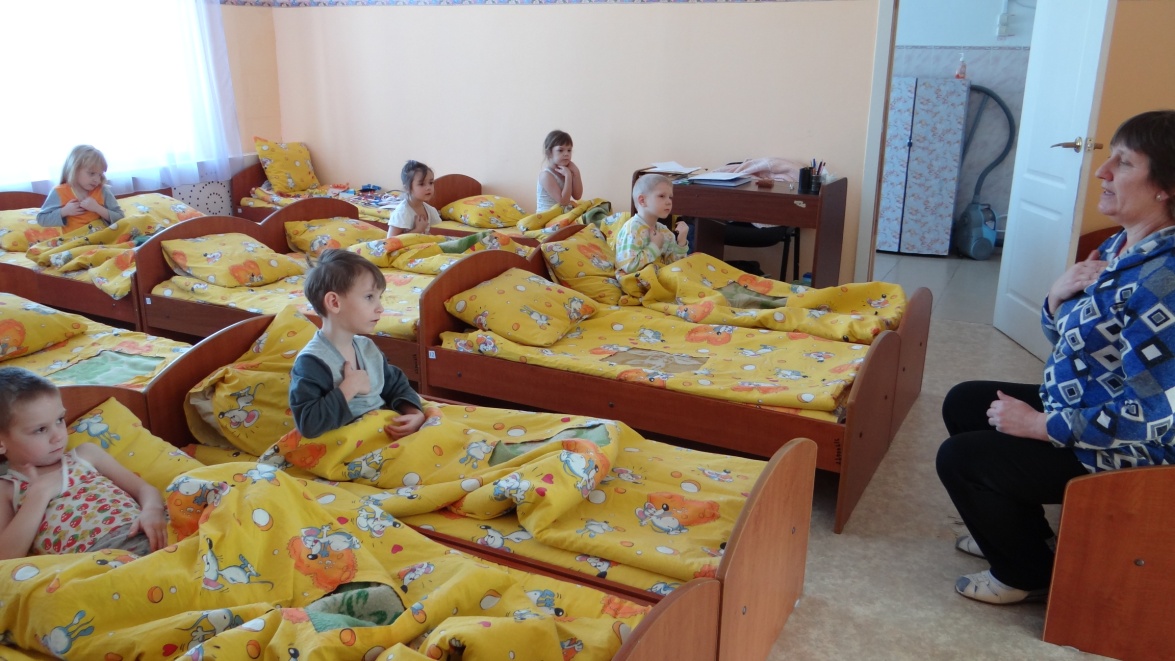 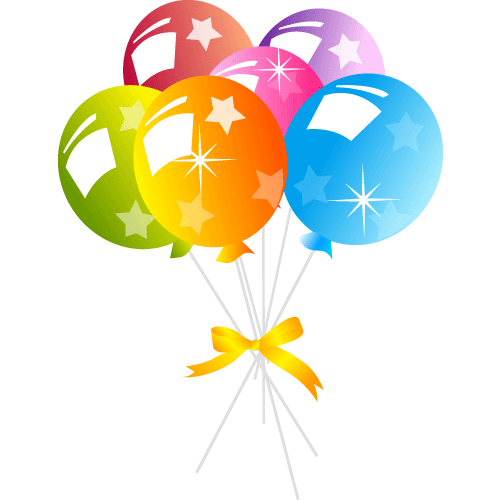 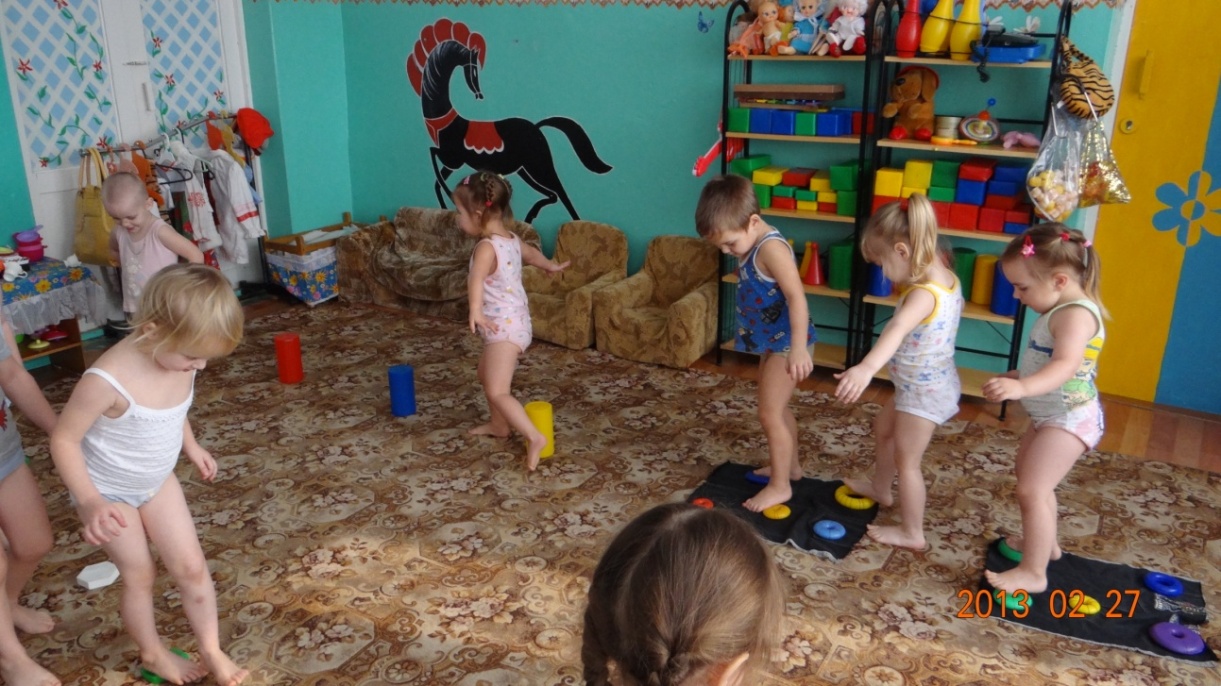 Конкурсы
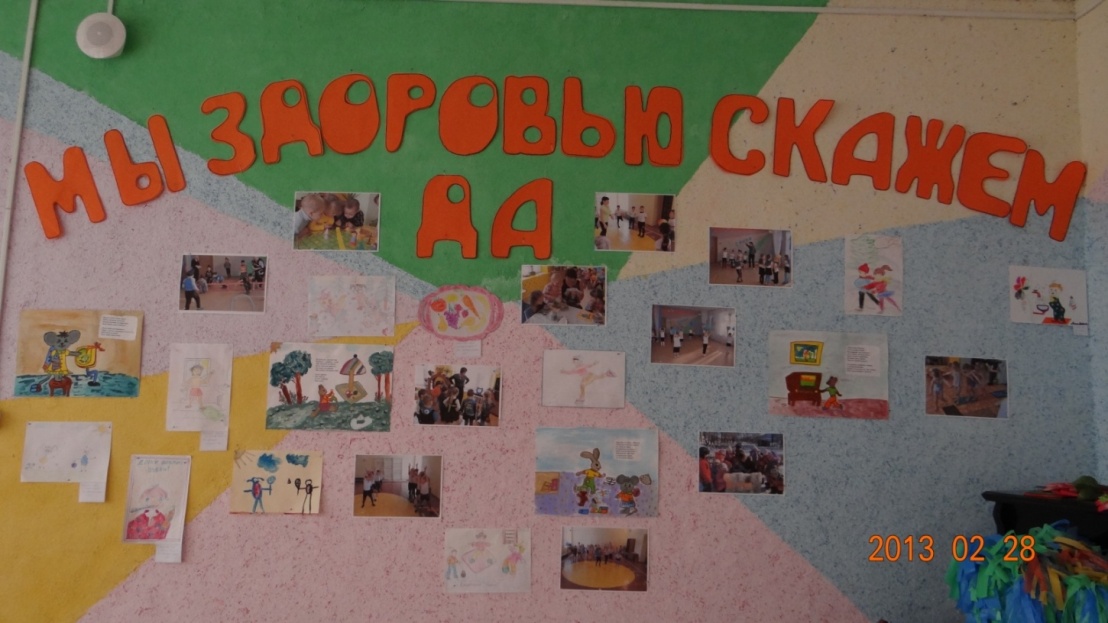 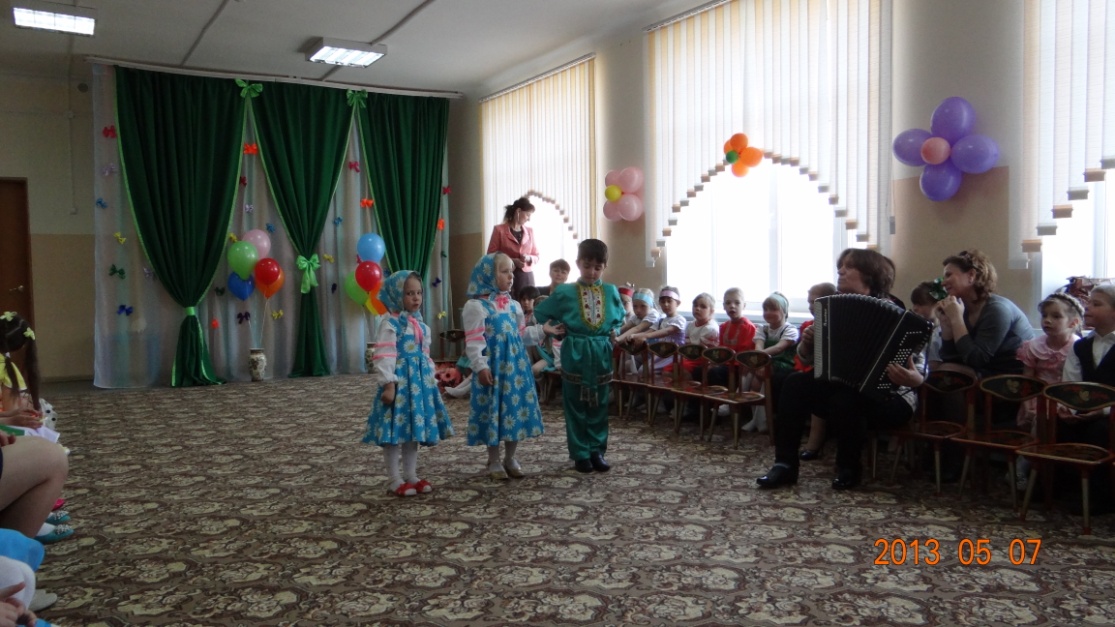 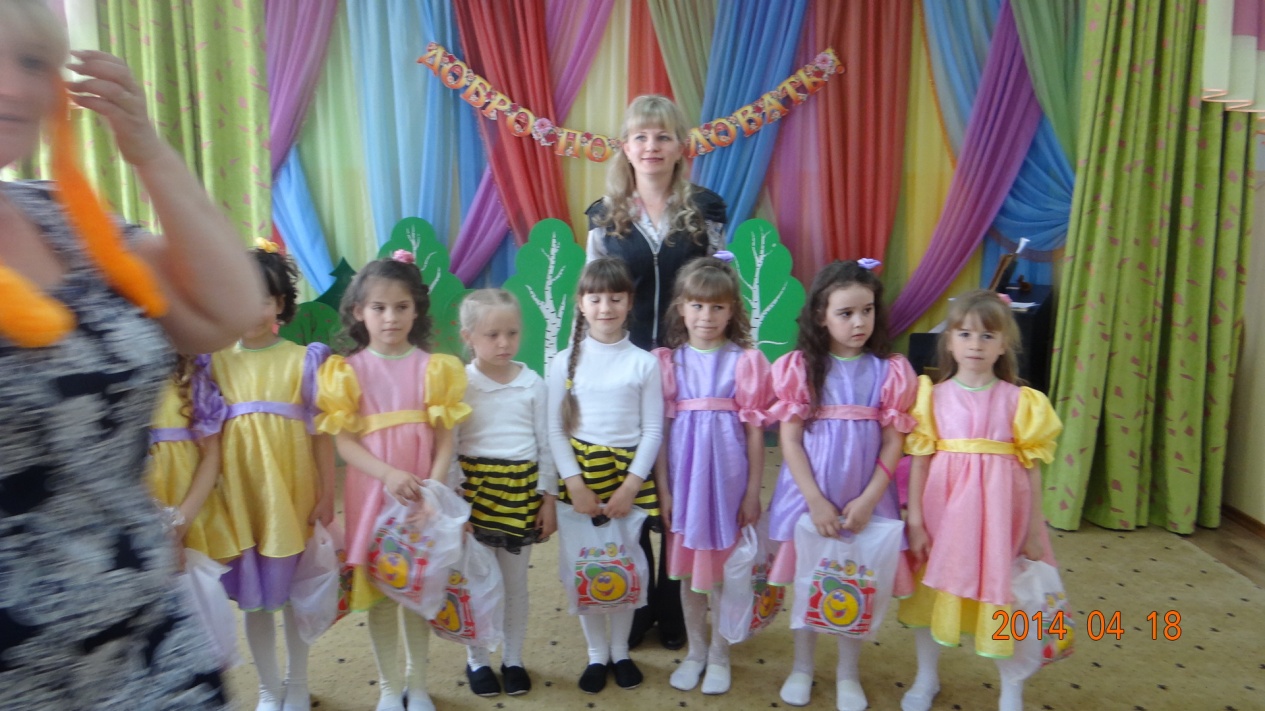 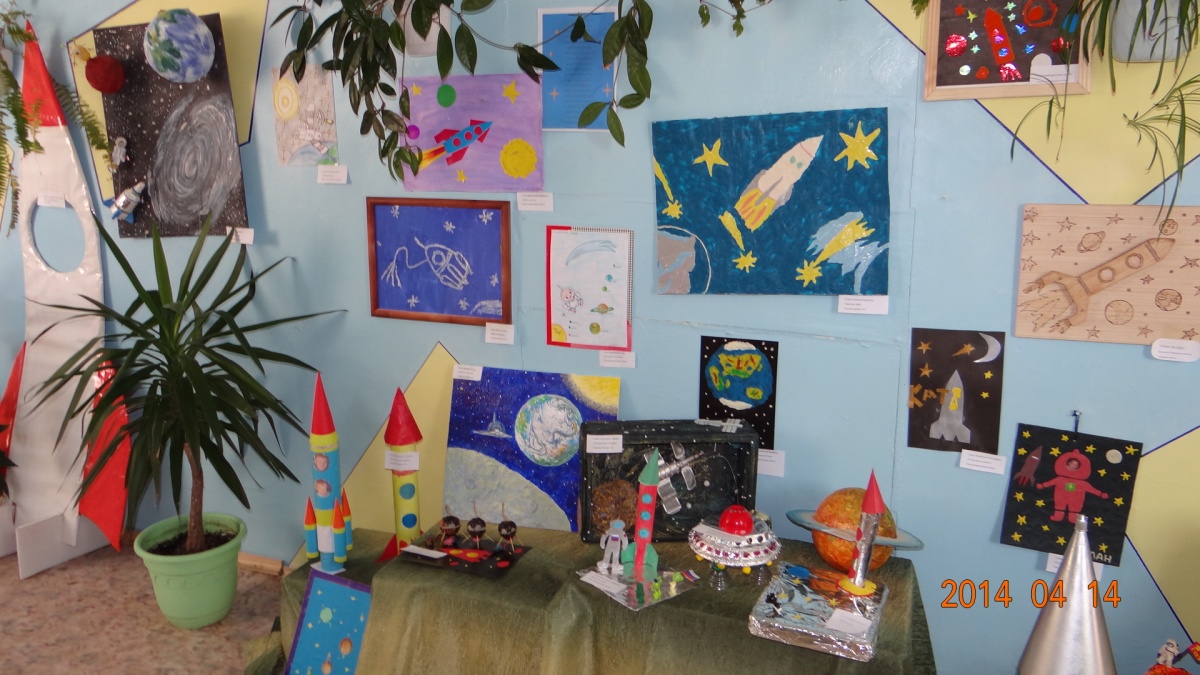 Бодрящая гимнастика
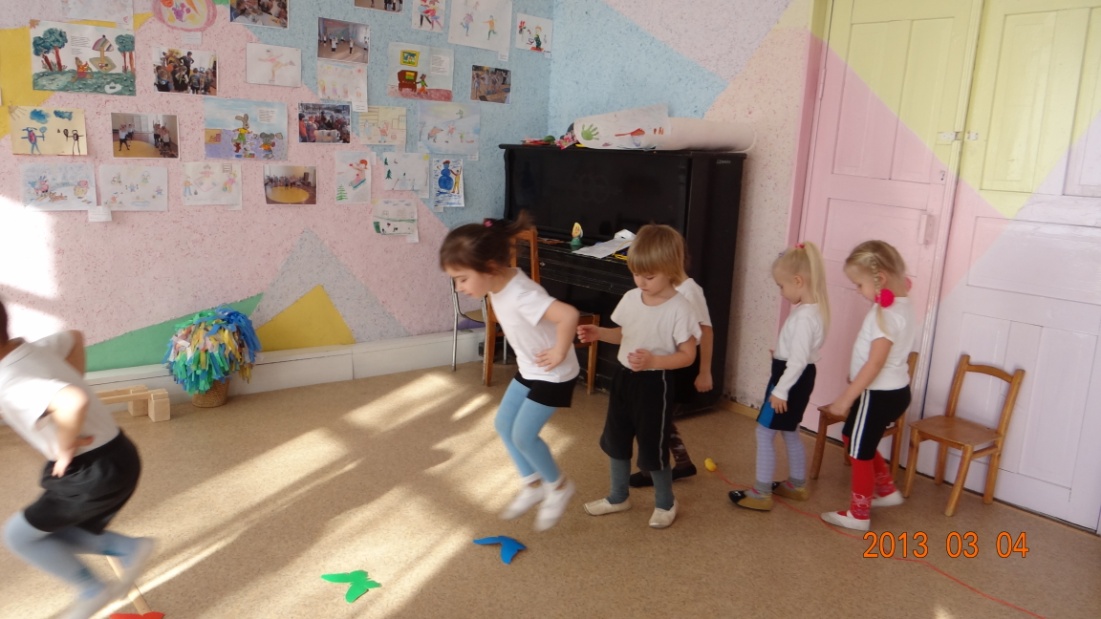 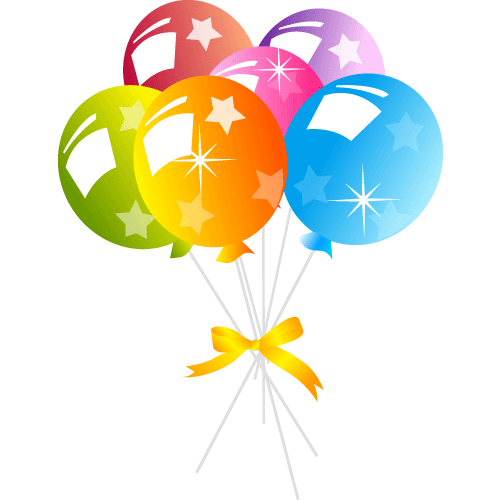 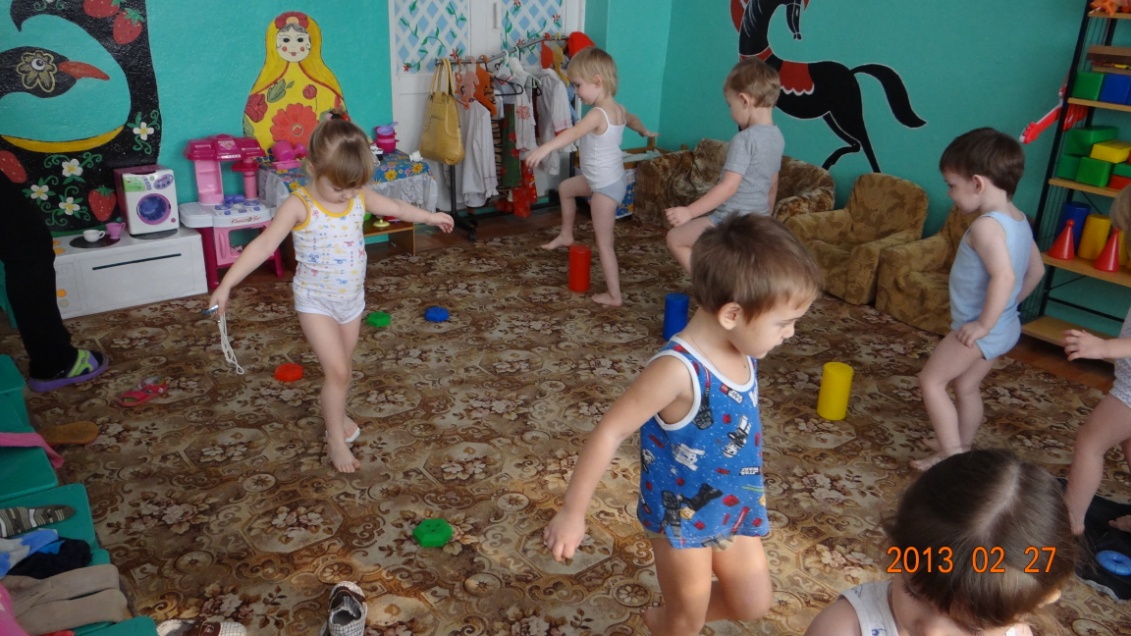 Спортивные праздники и развлечения
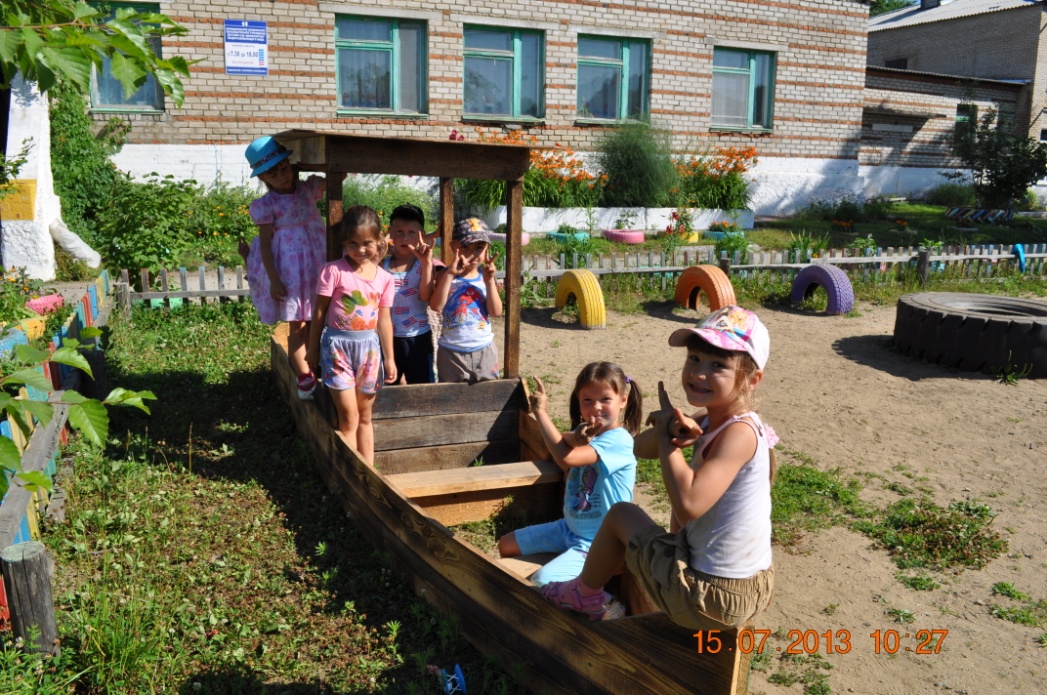 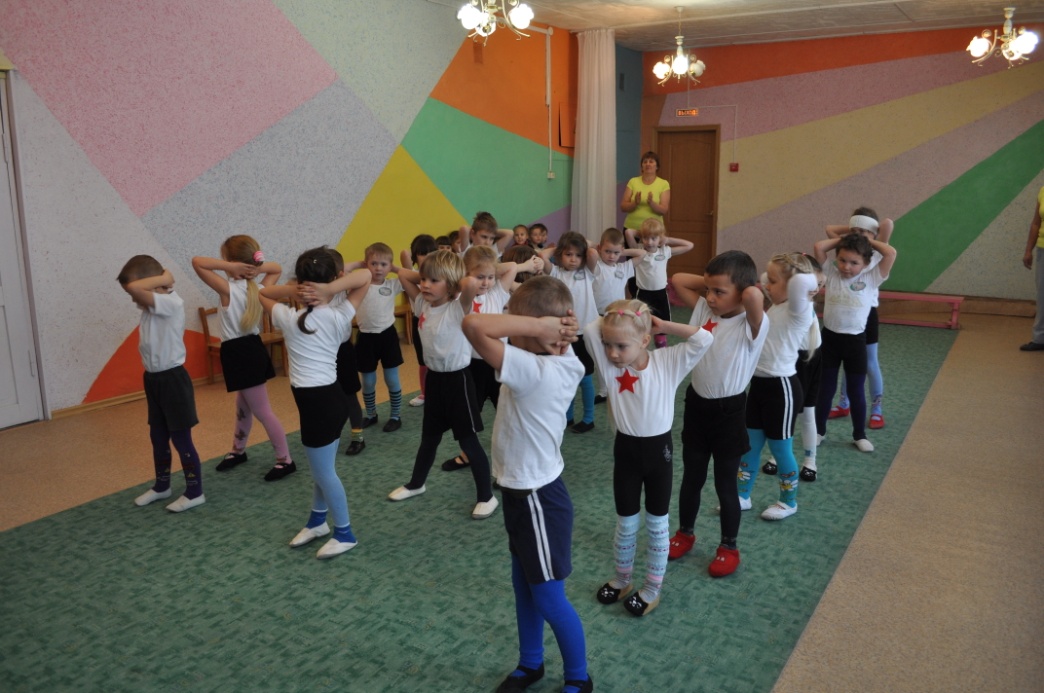 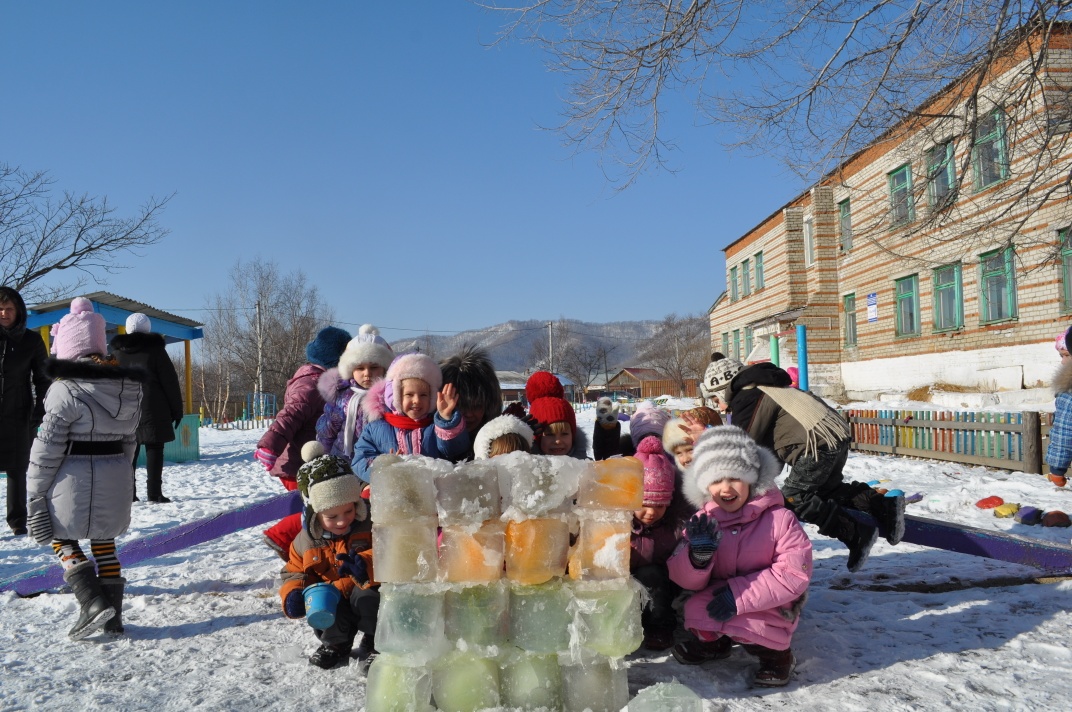 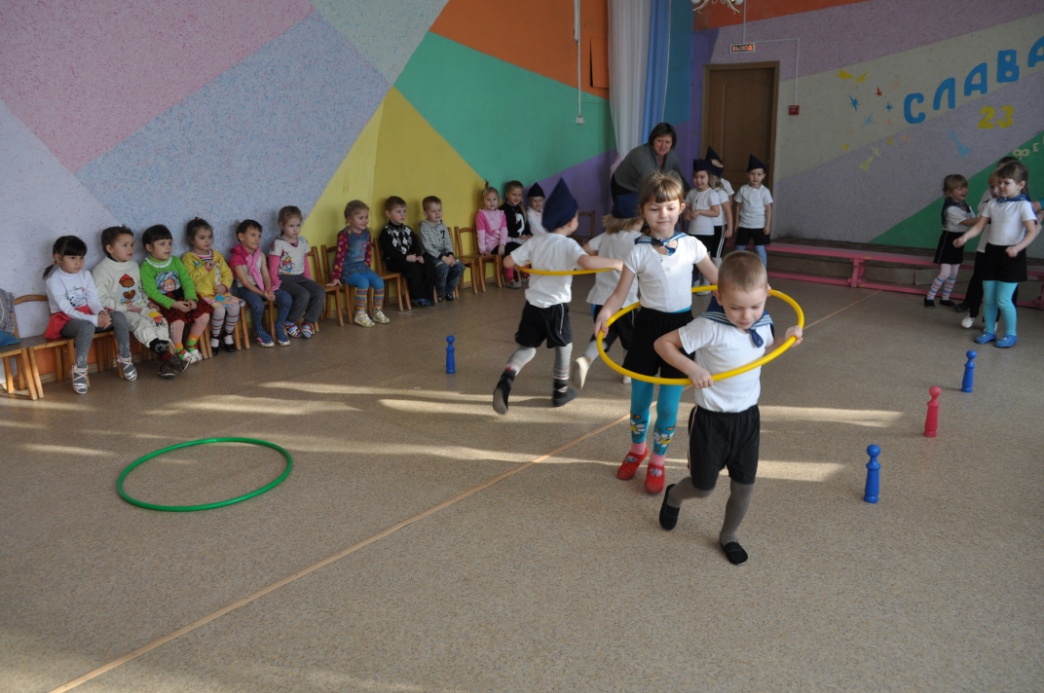 Работа с родителями
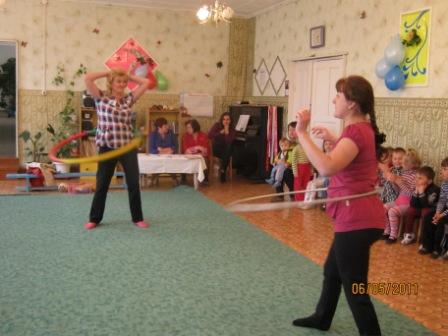 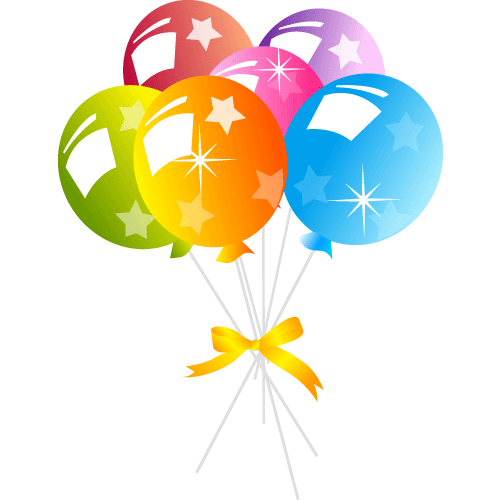 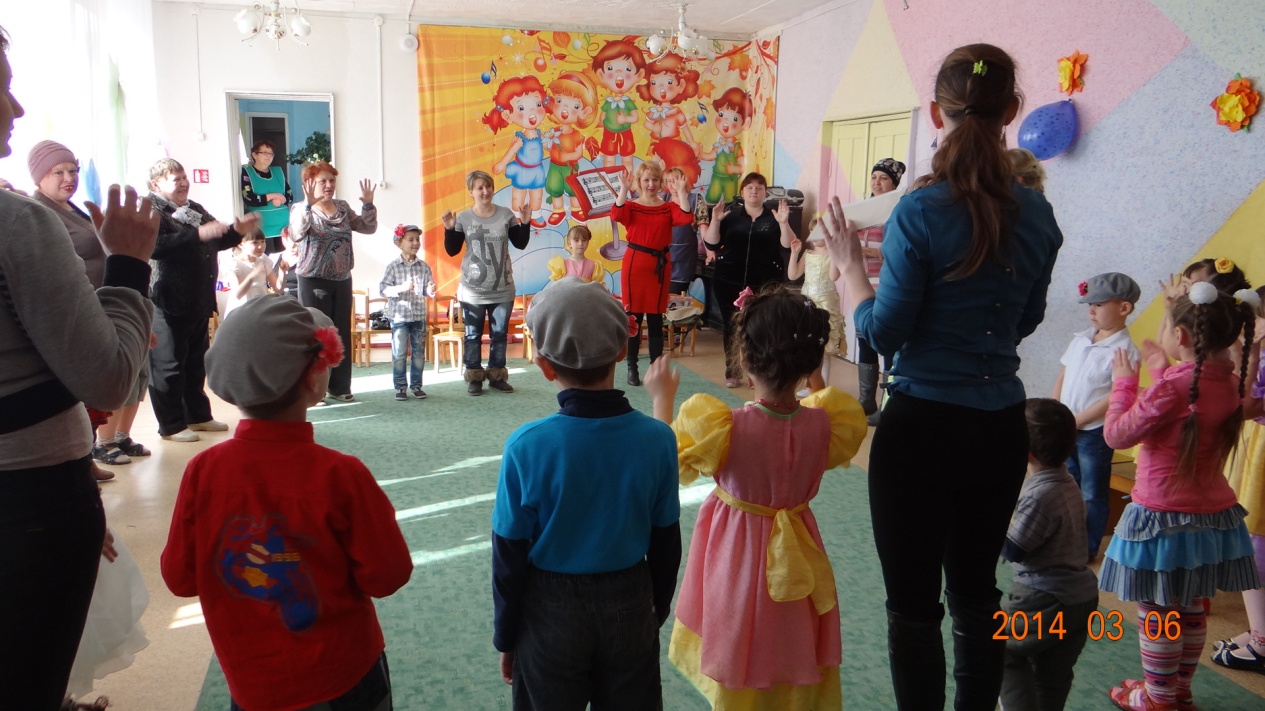 РЕЗУЛЬТАТЫ МОНИТОРИНГА
Образовательная область «Здоровье»
Список литературы
1.     Маханева М.Д.  Воспитание здорового ребёнка// Пособие для практических работников детских дошкольных учреждений. – М.:АРКТИ, 1999.
 
2.     Пензулаева Л.И. Оздоровительная гимнастика для детей дошкольного возраста( 3-7 лет). – М.: ВЛАДОС, 2002.
 
3.      Утробина К.К. Занимательная физкультура в детском саду для детей 5-7 лет. – М.,2006.
 
4.      Оздоровительный комплекс в детском саду: бассейн – фитобар – сауна /Методическое пособие / Под ред. Б.Б.Егорова. – М.,2004.
 
5.      Рунова М.А. Двигательная активность ребёнка в детском саду. – М.: Мозаика – Синтез, 2002.
 
6.      Каралашвили Е.А.  Физкультурная минутка/ Динамические упражнения для детей 6-10 лет. – М.,2002.
 
7.     Ахутина Т.В. Здоровьесберегающие технологии обучения: индивидуально-ориентированный подход // Школа здоровья. 2000. Т. 7. №2. С.21 – 28.
Спасибо 
за внимание
Автор презентации:
Старший воспитатель МБДОУ «Детский сад «Дюймовочка» Марацевич Г. В.